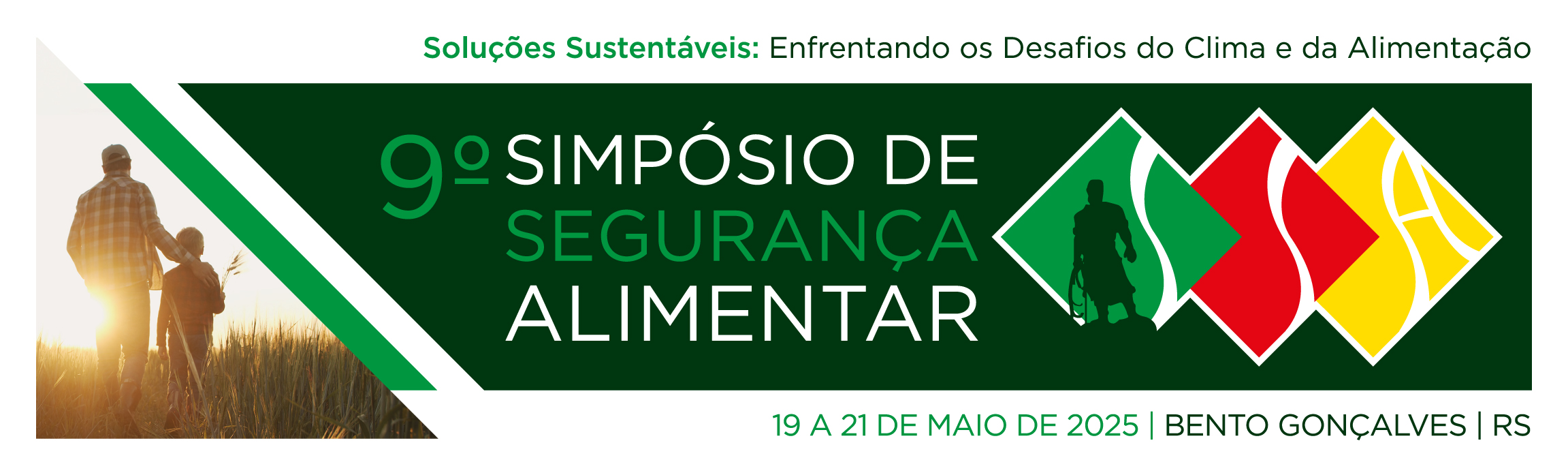 ID
xxx